Model of life expectancy,using GAM
Joanna Grunwald
Smooth function
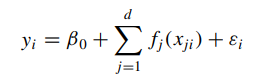 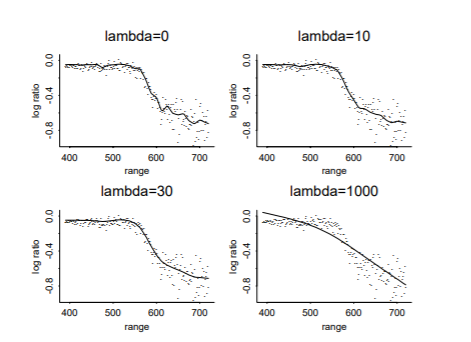 Smoothing parameter REML
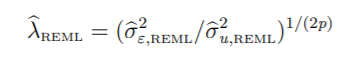 Smoothing parameter GCV
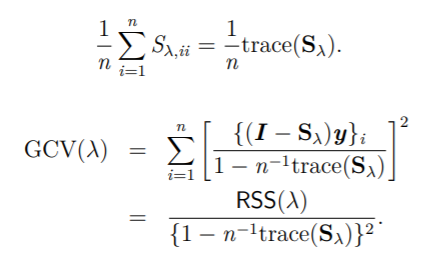 Data description
https://www.kaggle.com/kumarajarshi/life-expectancy-who

	
	Dataset contain observations of life expectancy based on different countries, economic factors, social factors and many health related factors, what has been collected from the WHO data repository website and its corresponding economic data was collected from United Nation website.
Predictors
Status of a country
Adult mortality
Schooling
Measles
BMI
HIV
Malnutrition
A stepwise procedure to select the form of the model
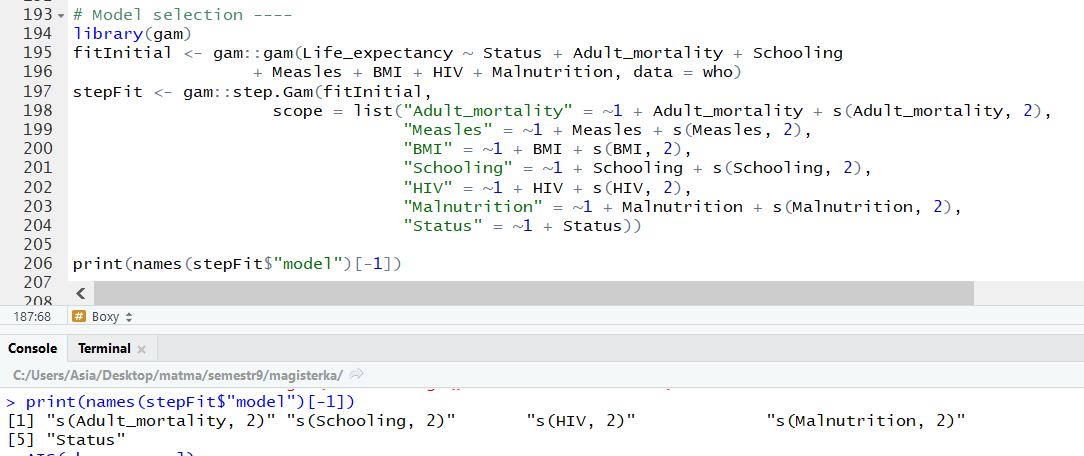 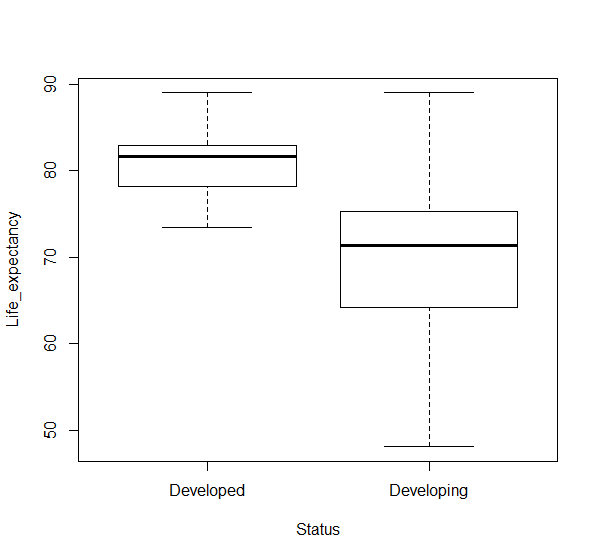 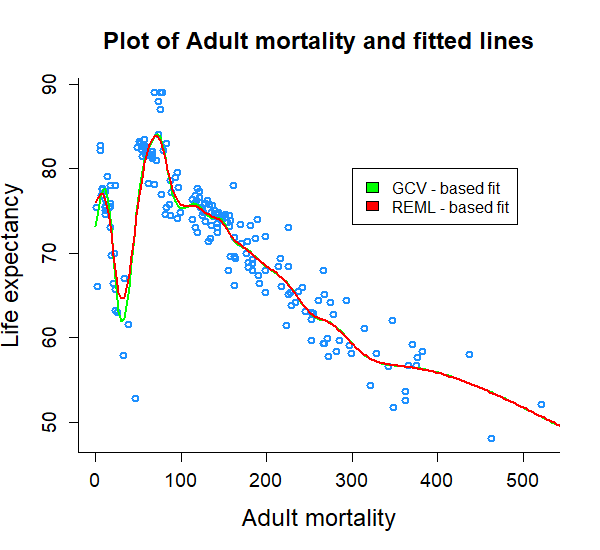 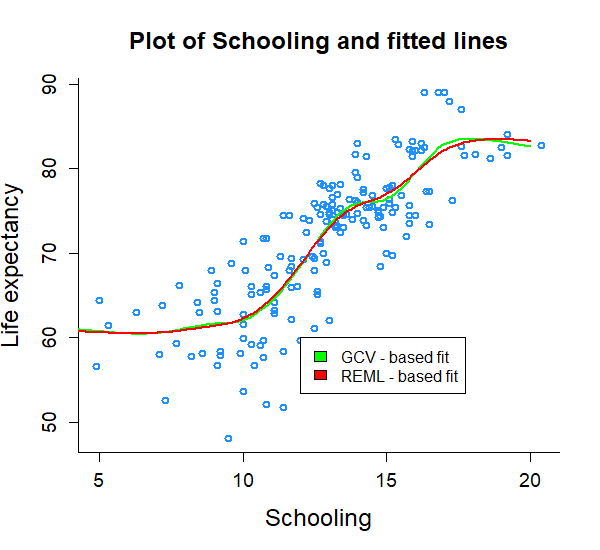 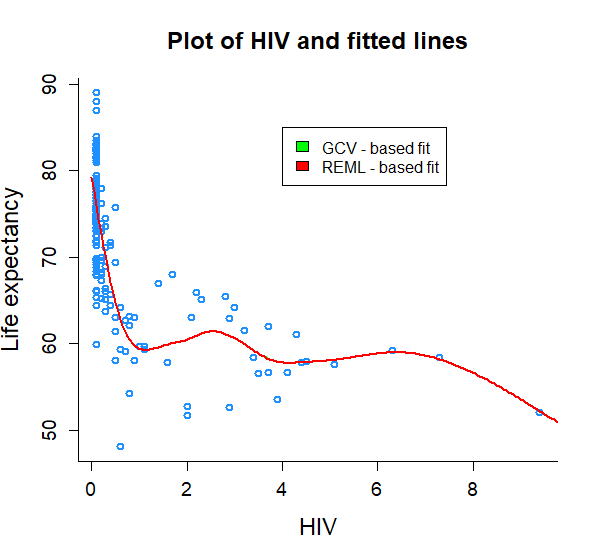 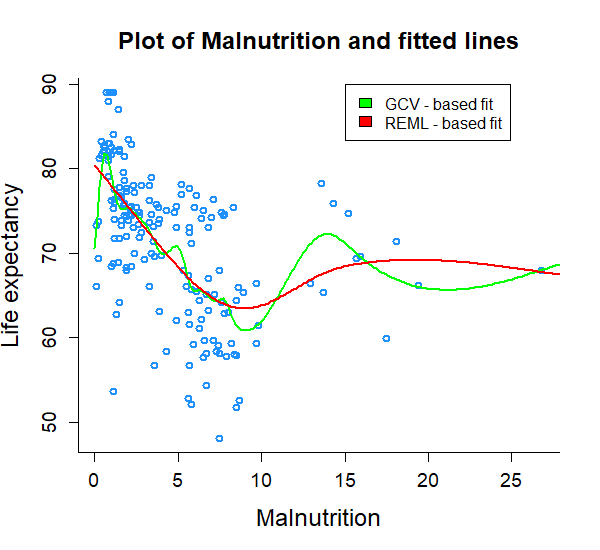 Summary of the final GAM model with REML
The estimated smooth functions together with their confidence intervals, REML
Summary of the final GAM model with GCV
The estimated smooth functions together with their confidence intervals, GCV
Comparison